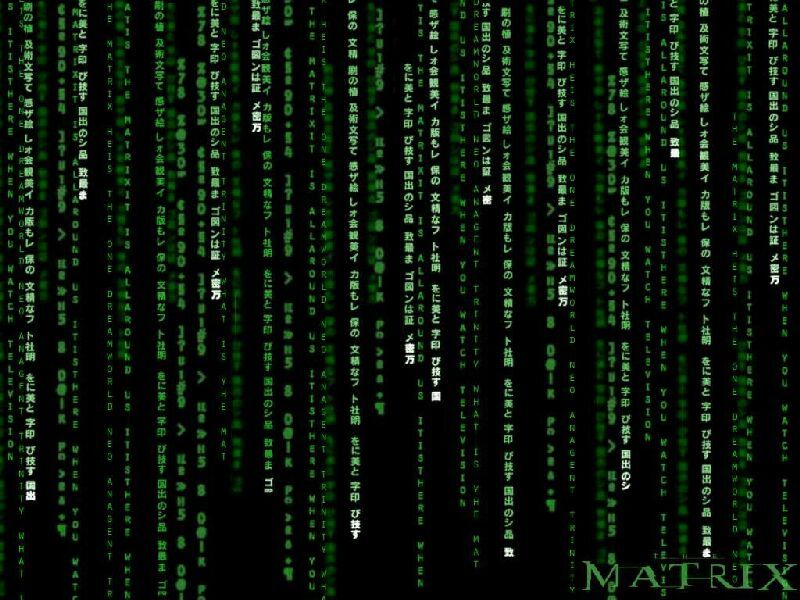 Матрицы
Презентацию подготовила
Старший преподаватель Липецкого филиала РАНХ и ГС
Дьякова Лариса Александровна
Где мы встречаемся с понятием «матрица»
В математике матрицей называется система элементов, имеющая вид прямоугольной таблицы;
 в программировании матрица - это двумерный массив;
в электронике - набор проводников, которые можно замкнуть в точках их пересечений;
покерные фишки также имеют непосредственное отношение к матрице.
Матрица в фотографии – это интегральная микросхема (аналоговая или цифро-аналоговая), которая состоит из фотодиодов (светочувствительных элементов).
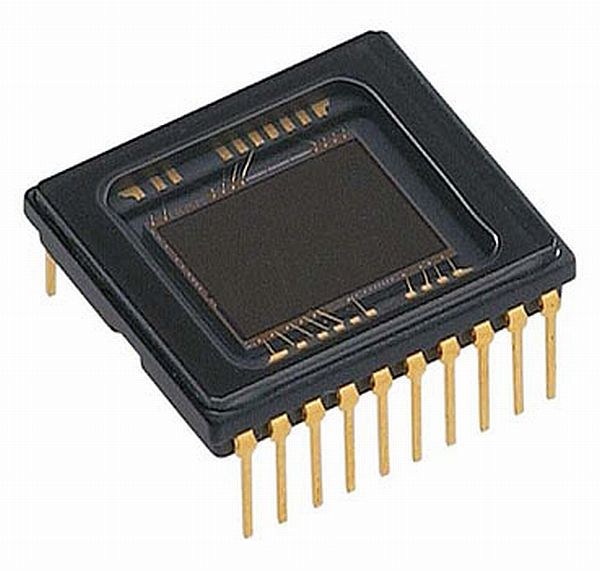 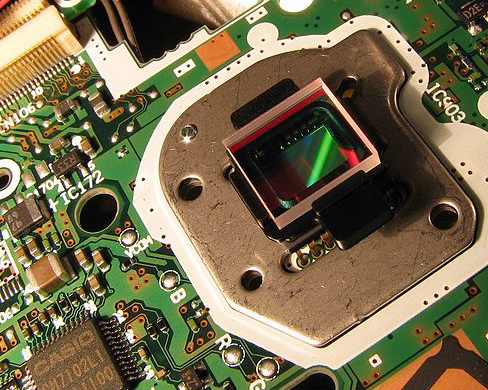 Основное значение термин «матрица» имеет в математике. 

Ма́трица — математический объект, записываемый в виде прямоугольной таблицы элементов кольца или поля (например, целых или комплексных  чисел), которая представляет собой совокупность строк и столбцов, на пересечении которых находятся её элементы. Количество строк и столбцов матрицы задают размер матрицы. Хотя исторически рассматривались, например, треугольные матрицы, в настоящее время говорят исключительно о матрицах прямоугольной формы, так как они являются наиболее удобными и общими.
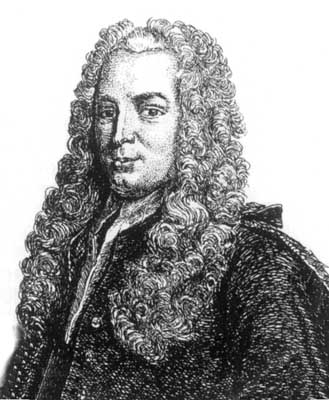 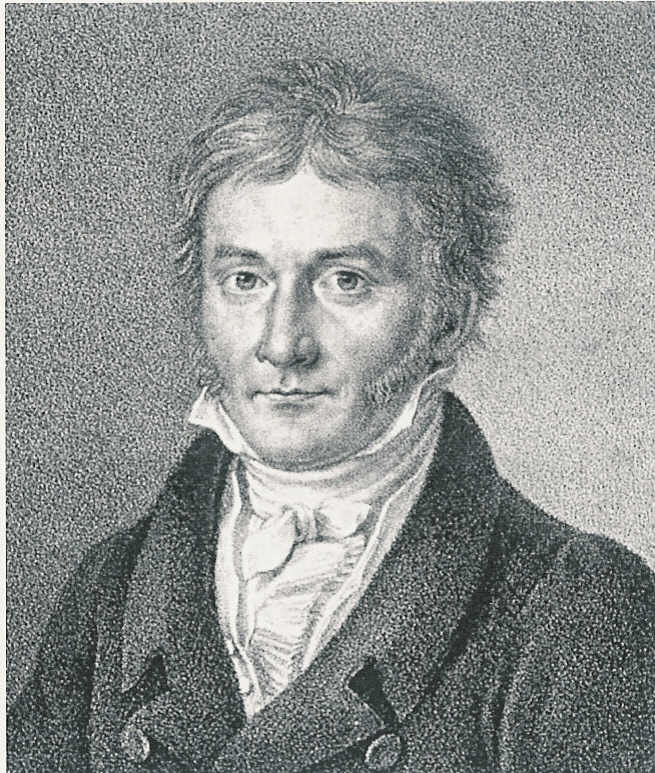 Габриэль Крамер
(1704 – 1752)
Карл-Фридрих Гаусс 
(1777-1855)
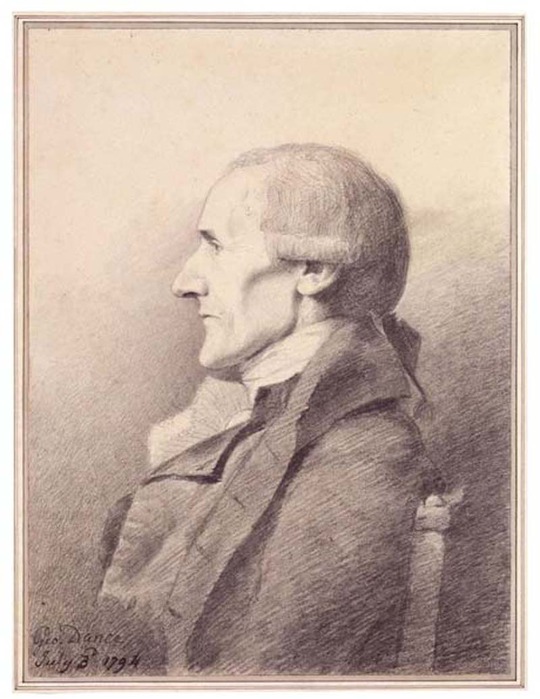 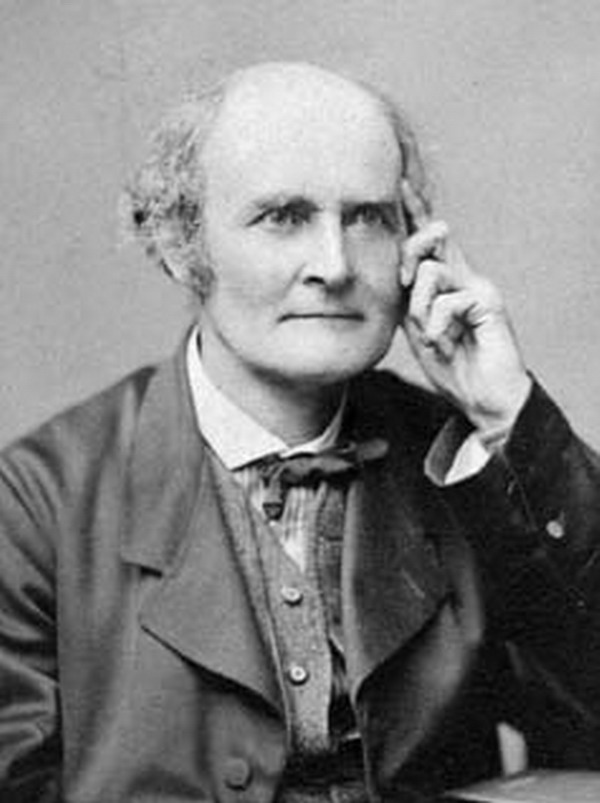 Артур Кэли
(1821-1895)
Уильям Гамильтон
(1805-1865)
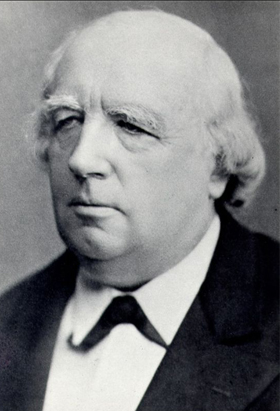 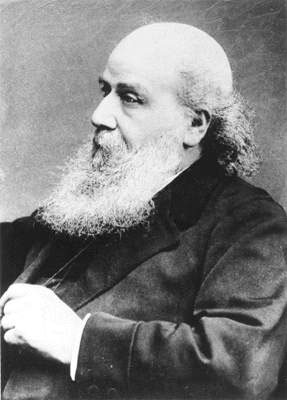 Джеймс Сильвестр
(1814-1897)
Карл Вейерштрасс
(1815-1897)
Матрицы допускают следующие алгебраические операции:
 сложение матриц, имеющих один и тот же размер;
 умножение матриц подходящего размера (матрицу, имеющую столбцов, можно умножить справа на матрицу, имеющую строк);
 умножение матрицы на элемент основного кольца или поля (т. е. скаляр).
Матрица – множество чисел, образующих прямоугольную таблицу, которая содержит m-строк и n-столбцов. Для обозначения матрицы используется надпись:
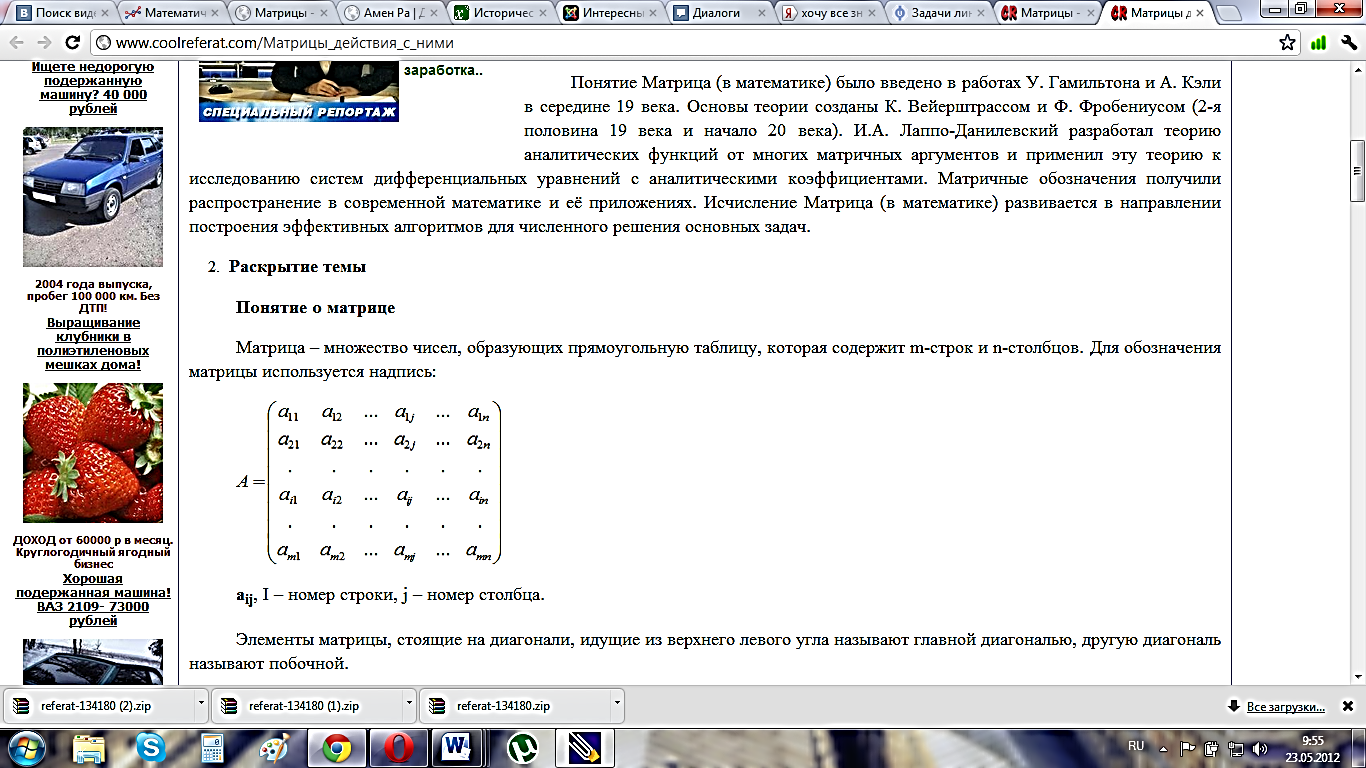 Виды матриц
В том случае, когда количество строк матрицы равняется количеству ее столбцов, матрица называется квадратной.
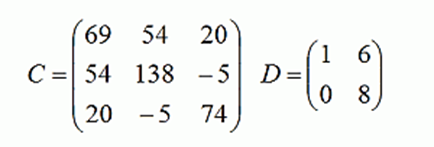 Матрица, которая содержит только одну строчку или один столбец называется вектором. В таких матрицах можно выделить вектор-строку и вектор-столбец.
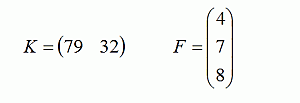 Квадратная матрица, у которой в главной диагонали стоят ненулевые элементы, а все остальные - это нули называется диагональная матрица.
 Если ненулевые элементы равны только единицам, то это единичная матрица, она всегда обозначается буквой Е.
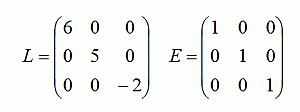 Если все элементы матрицы нули, то это нулевая матрица

Если  в данной матрице поменять строки и столбцы местами, то получится транспонированная матрица данной. Например, дана матрица М, каждую строчку этой матрицы перенесем в соответствующий столбец матрицы, стоящей на рисунке рядом. Вторая матрица - это транспонированная матрица матрицы М.
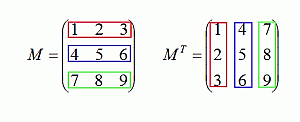 Магический квадрат, квадратная таблица из целых чисел, в которой суммы чисел вдоль любой строки, любого столбца и любой из двух главных диагоналей равны одному и тому же числу.
Магический квадрат
квадрат А.Дюрера
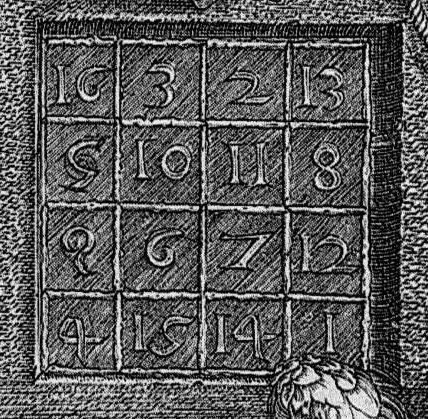 Где ещё применяются матрицы?
В физике
В программировании
В технике
В психологии
В биологии
В химии
В маркетинге …
Теория бракосочетаний
Правила бракосочетания характеризуются следующими аксиомами:
 
Аксиома 1: каждому члену общества приписывается определенный брачный тип.
Аксиома 2: двум индивидуумам разрешается вступать в брак тогда и только тогда, когда они принадлежат к одному и тому же брачному типу.
Аксиома 3: тип индивидуума определяется полом индивидуума и типом его родителей.
Аксиома 4: два мальчика (или две девочки), родители которых принадлежат к разным типам, сами принадлежат к разным типам.
Аксиома 5: правила, разрешающие или не разрешающие или не разрешающие мужчине вступить в брак со своей родственницей, зависят только от вида родства.
Аксиома 6: в частности, мужчине не разрешается жениться на своей сестре.
Аксиома 7: для любых двух индивидуумов можно указать таких их потомков, которым разрешается вступать в брак.
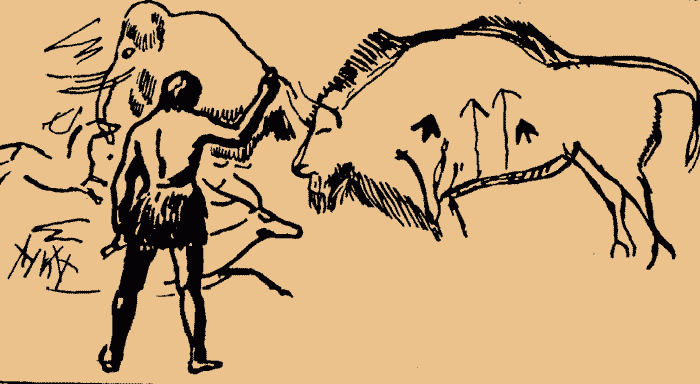 Из аксиом следует, что нужно задать зависимость между типом родителей и типами сыновей и дочерей.
– мужчина
– женщина
– брак
– потомок
– братья, сестры
Для установления отношения родства пользовались следующими обозначениями:
A
B
C
D
Вот примеры видов отношений между братьями и сёстрами:
Матрицы для экономистов
Данная таблица может быть записана в компактной форме в виде матрицы распределения ресурсов по отраслям:
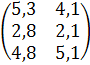 Матрицы в психологии
Прогрессивные матрицы Равена- тест на наглядное и в то же время абстрактное мышление по аналогии (тест интеллекта), разработанный англ. психологом Дж. Равеном (1938). 
Каждая задача состоит из 2 частей: основного рисунка (какого-либо геометрического узора) с пробелом в правом нижнем углу и набора из 6 или 8 фрагментов, находящихся под основным рисунком. Из этих фрагментов требуется выбрать один, который, будучи поставленным на место пробела, точно подходил бы к рисунку в целом. Прогрессивные матрицы Равена разделяются на 5 серий по 12 матриц в каждой. Благодаря увеличению числа элементов матриц и усложнению принципов из взаимоотношений задачи постепенно усложняются как в пределах одной серии, так и при переходе от серии к серии. Имеется также облегченный вариант прогрессивных матриц Равена, предназначенный для исследования детей и взрослых с нарушениями психической деятельности.
На рисунке показаны примеры таких матриц:
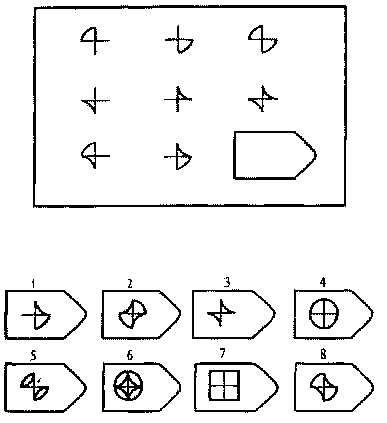 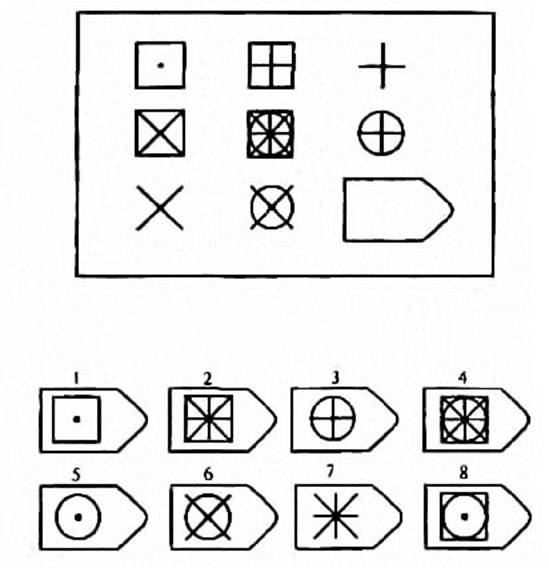 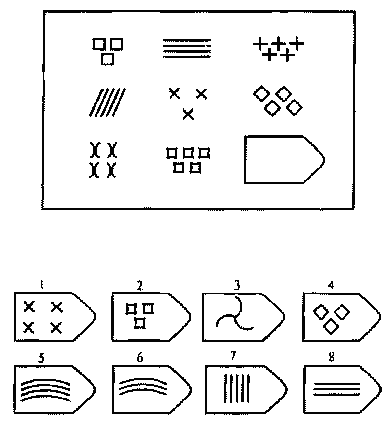 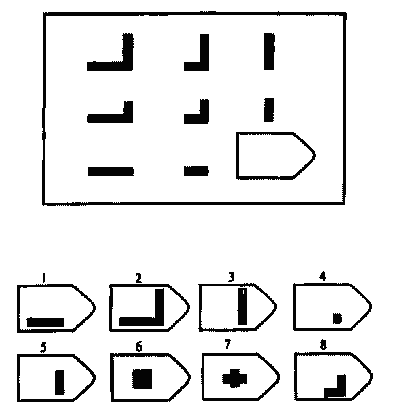 Мы рассмотрели основные области применения матриц. Выяснилось, что данный термин употребляется не только в математике, но и в других науках, таких, как информатика, биология, химия, физика, психология, экономика и т. д. Кроме того, матрицы могут быть практически применимы, например, как это делали в первобытном обществе для определения разрешённых вариантов брака. 
С помощью матриц можно решать системы уравнений, в них удобно представлять какие-либо данные. 
Таким образом, мы пришли к выводу, что матрицы широко применялись и применяются до сих пор.
Спасибо за внимание !